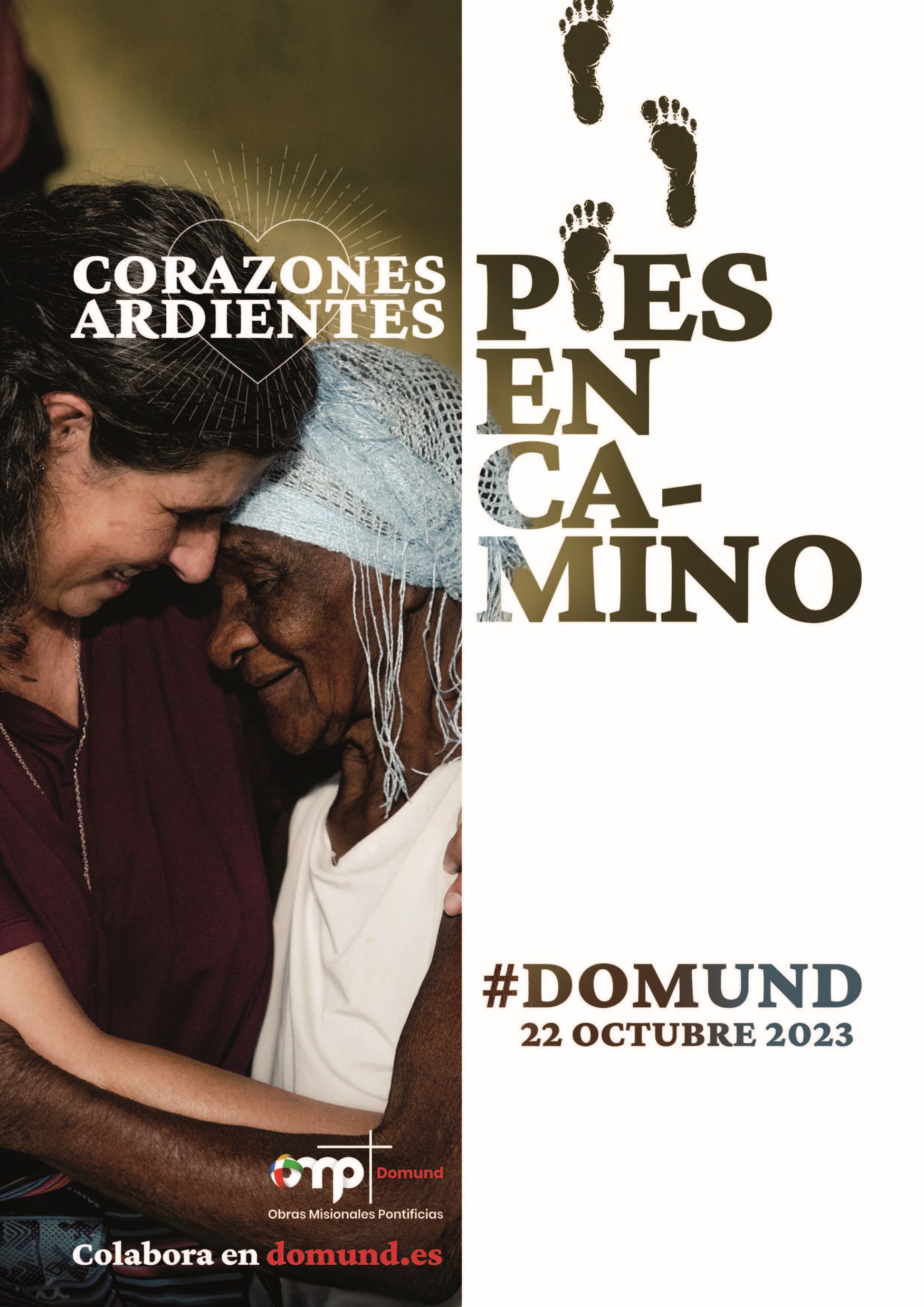 ¡SEÁIS TODOS 
BIENVENIDOS!
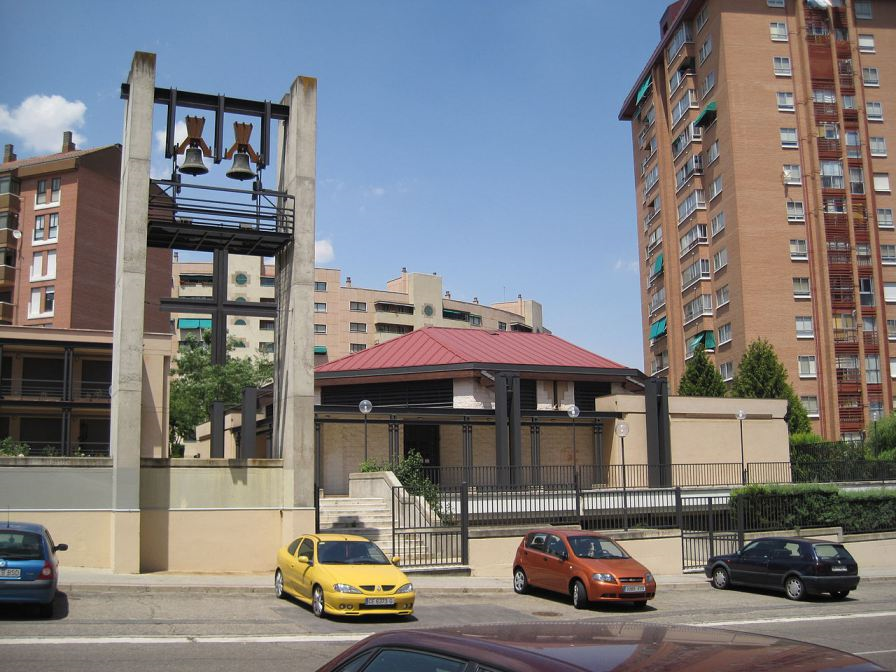 COMUNIDAD PARROQUIAL CRISTO REDENTOR
ORIENTADA A NIÑOS, PREADOLESCENTES Y FAMILIAS
SOMOS MISIONEROS
Somos misioneros tenemos una misiónqueremos ver el mundolleno, lleno, lleno, lleno de amor.Somos misioneros tenemos una misiónqueremos ver el mundolleno, lleno, lleno, lleno de Dios.
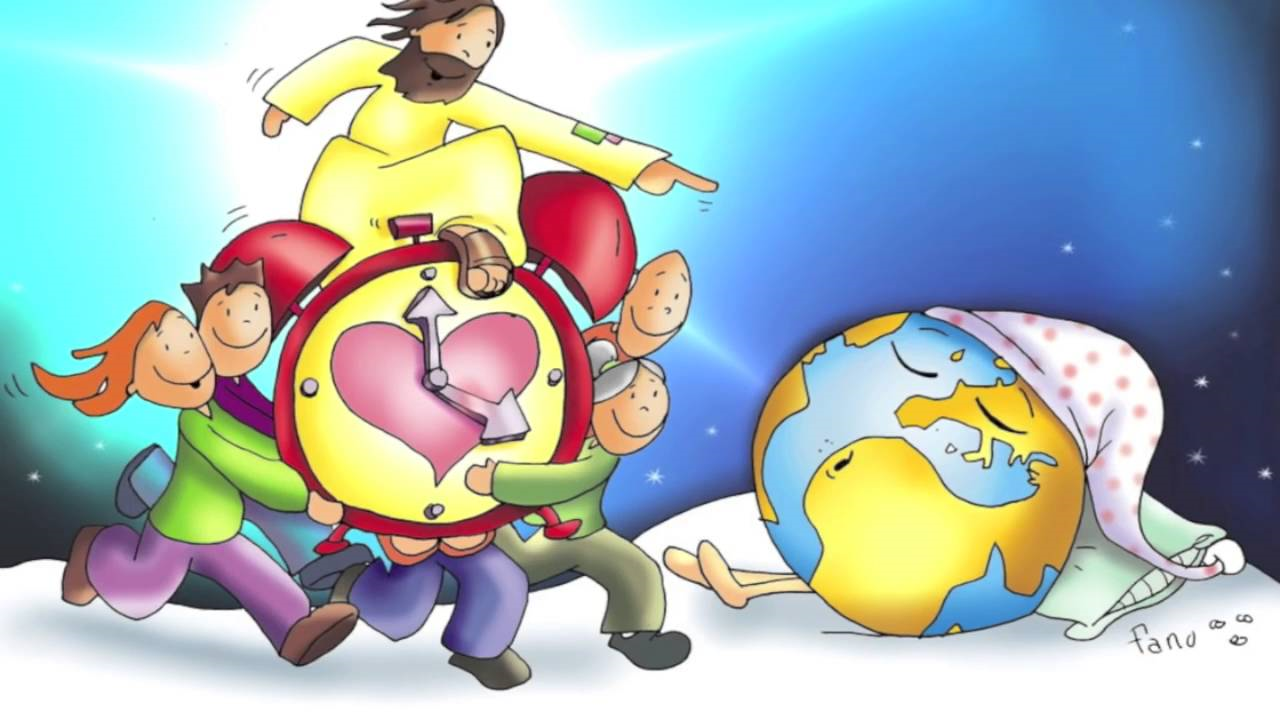 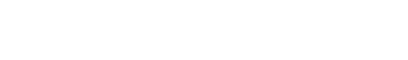 1/2
Para que se cierren heridas, y que se abran más puertas,necesitamos que haya más amor en nuestra tierra.Para que se acaben las guerras, y que se cumplan los sueños,necesitamos que enciendas la luz que da el Evangelio.

Somos misioneros tenemos una misiónqueremos ver el mundolleno, lleno, lleno, lleno de amor.

Somos misioneros tenemos una misiónqueremos ver el mundolleno, lleno, lleno, lleno de Dios.
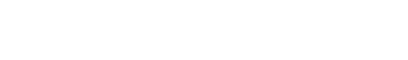 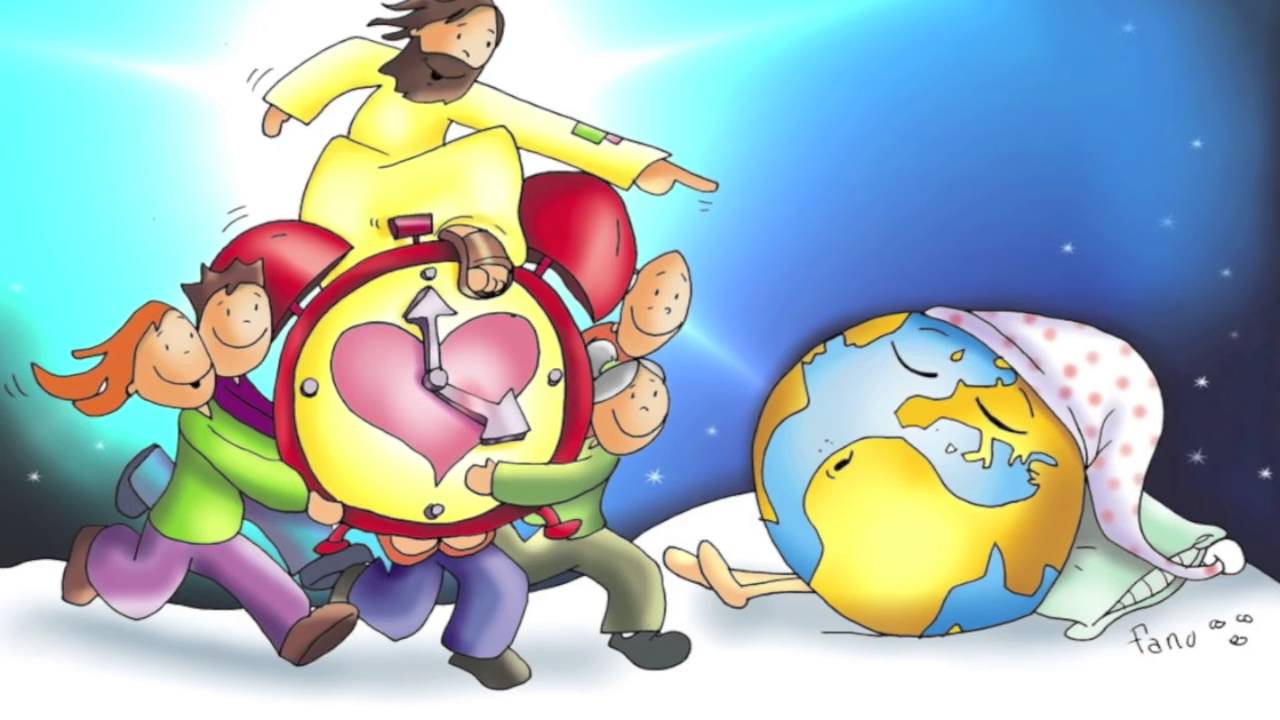 2/2
XXVI DOMINGO DEL TIEMPO ORDINARIO
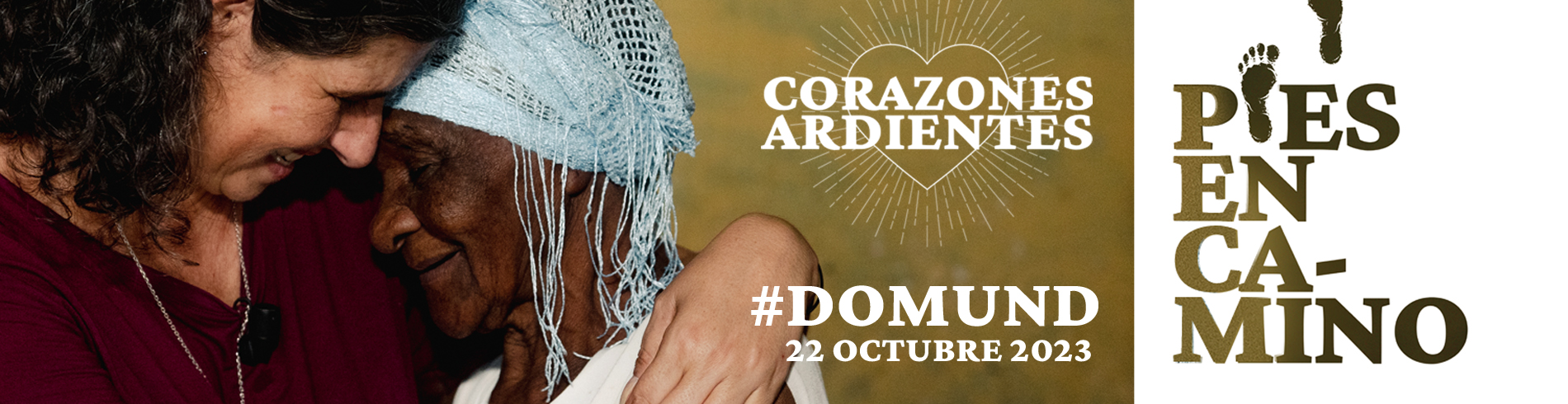 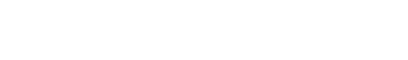 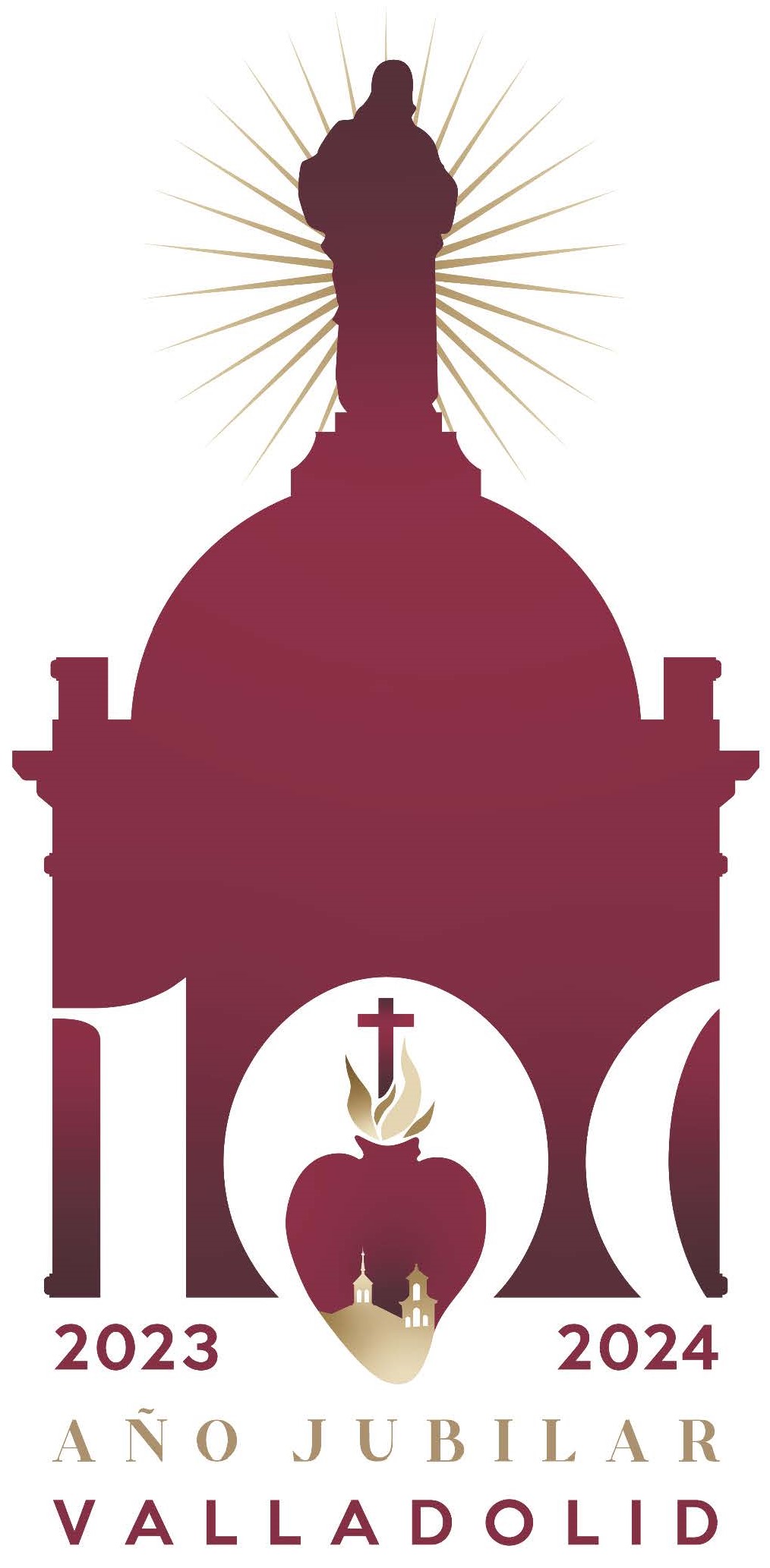 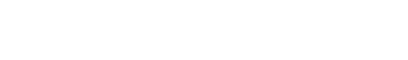 GLORIA AL SEÑOR
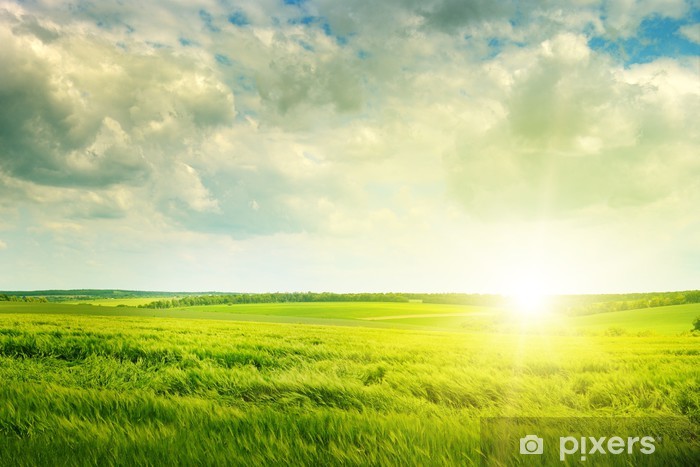 GLORIA al Señor que vive en el Cielo.
GLORIA al Señor que vive en la Tierra.
GLORIA al Señooooor
GLORIA al Señooooor
Que nos pide ayuda a los hombres de HOY.
LITURGIA DE LA PALABRA
PRIMERA LECTURA: Libro del Ezequiel


SALMO:  Recuerda, Señor, tu ternura.


SEGUNDA LECTURA: 
Carta del apóstol san Pablo
a los Filipenses.
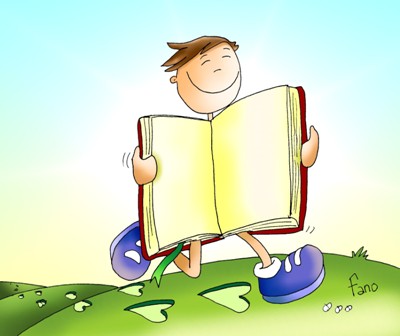 ¡¡¡ALELUYA!!!
Aleluya cantará 
quien perdió la esperanza, 
y la tierra sonreirá. 
Aleluya. (bis)
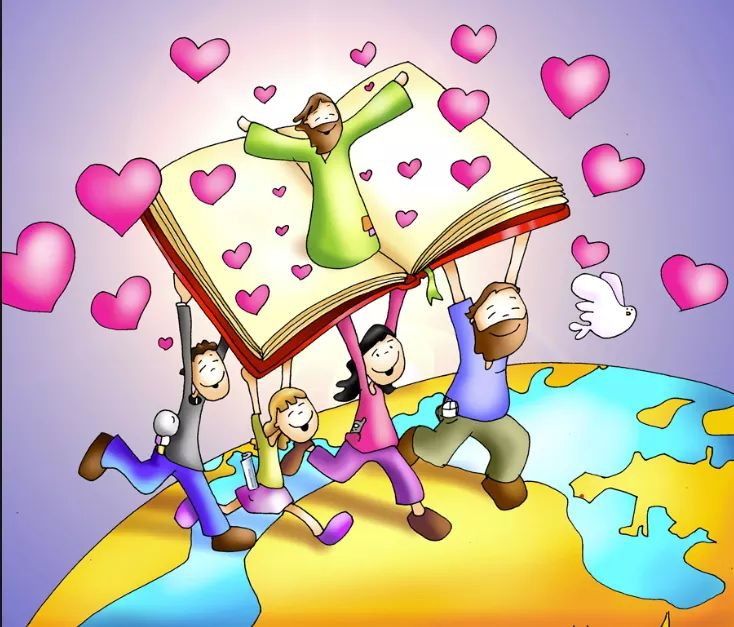 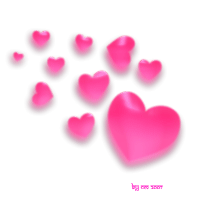 san Mateo 21
Se arrepintió y fue. Los publicanos y las prostitutas van por delante de vosotros en el reino de Dios
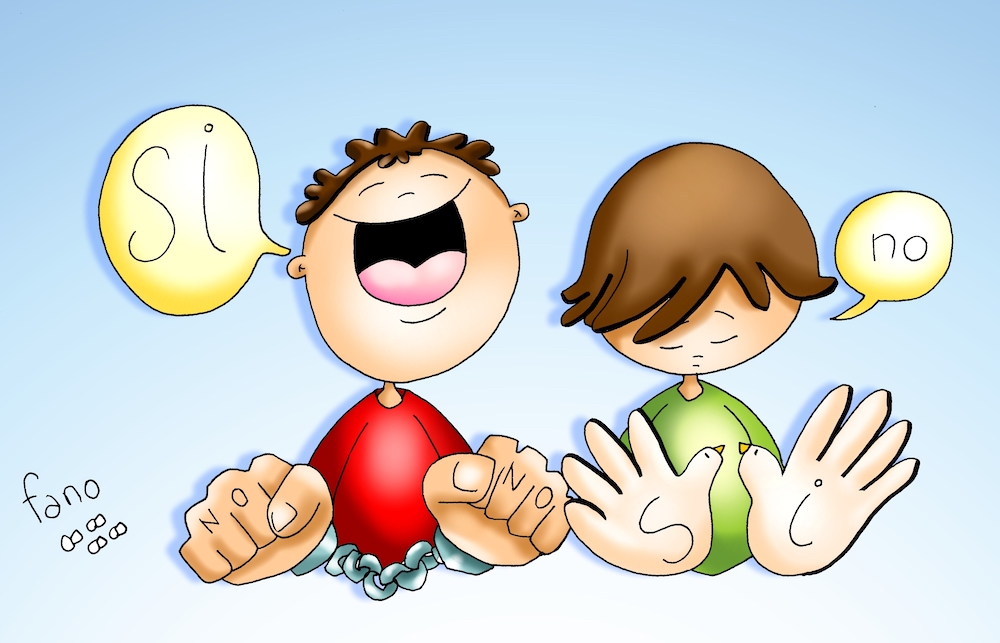 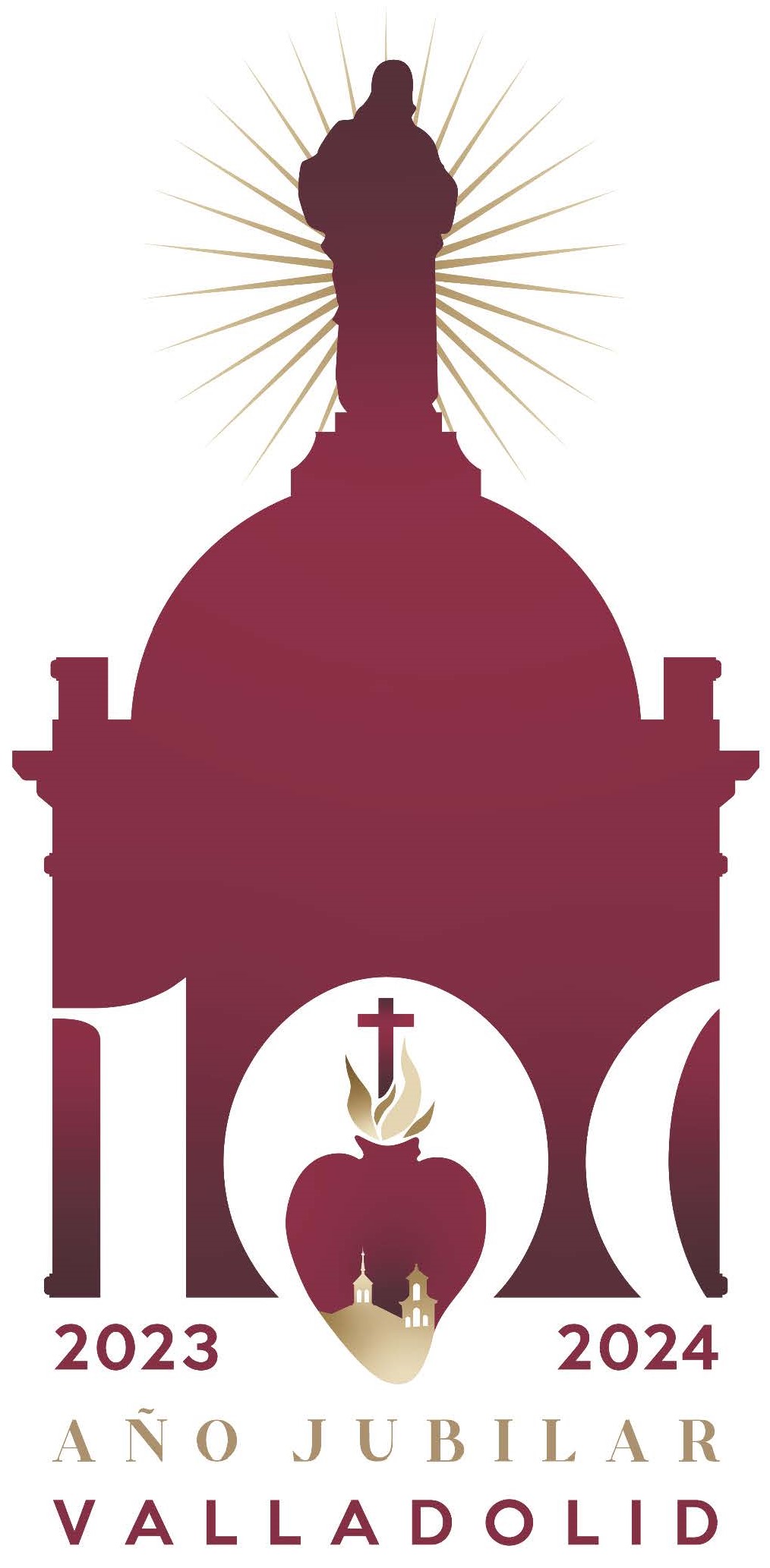 CREDO de los apóstoles
Creo en Dios, Padre Todopoderoso, 
Creador del cielo y de la tierra.
Creo en Jesucristo, su único Hijo, 
Nuestro Señor, que fue concebido por
obra y gracia del Espíritu Santo, 
nació de Santa María Virgen;
Padeció bajo el poder de Poncio Pilato, 
fue crucificado, muerto y sepultado, 
descendió a los infiernos, 
al tercer día resucitó de entre los muertos, 
subió a los cielos y está sentado a la
derecha de Dios, Padre todopoderoso.
Desde allí ha de venir a juzgar 
a vivos y muertos.
Creo en el Espíritu Santo, 
la santa Iglesia católica,
la comunión de los santos, 
el perdón de los pecados, 
la resurrección de la carne
y la vida eterna.
Amén.
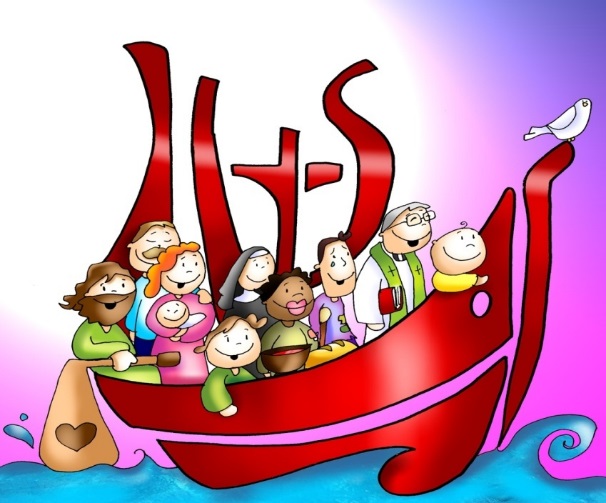 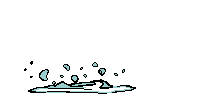 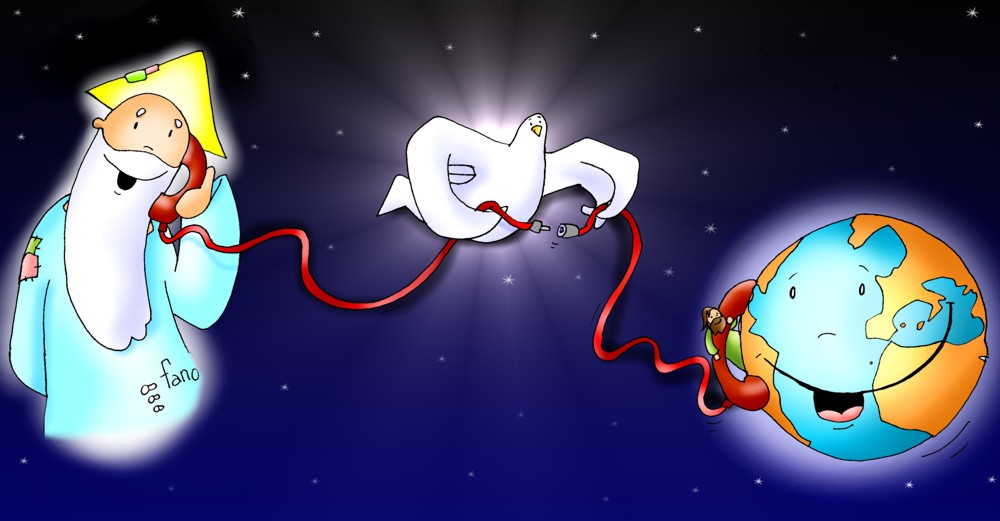 Respondemos:
			Te rogamos óyenos
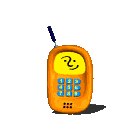 TE DOY MI CORAZÓN
Te doy mi corazón,
te doy mi alma,
yo vivo para ti.

Cada paso que doy
en cada momento 
haz tu voluntad en mi.
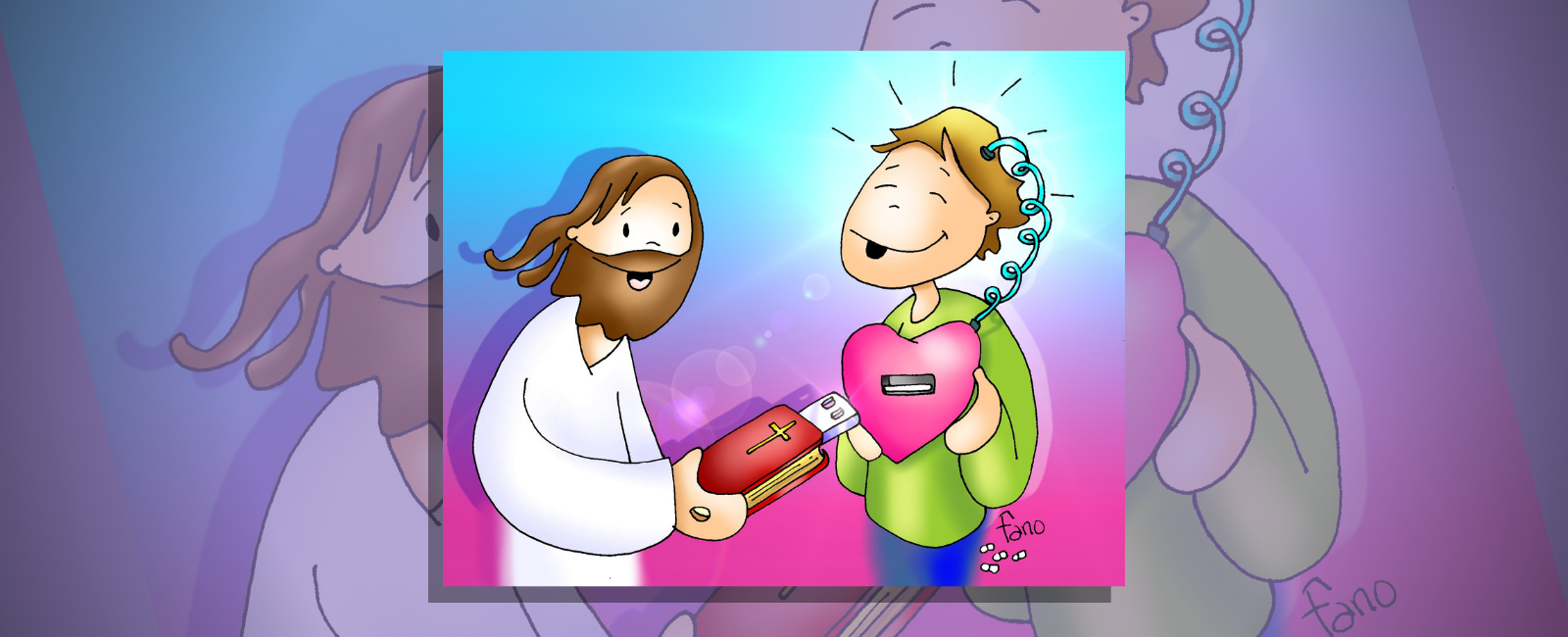 “Orad, hermanos, para que este sacrificio, mío y vuestro, 
sea agradable a Dios, Padre todopoderoso “ 


Todos: “El Señor reciba de tus manos este sacrificio, para alabanza y gloria de su Nombre, para nuestro bien y el de toda su Santa Iglesia”
PLEGARIA EUCARÍSTICA
El Señor esté con vosotros
Y con tu espíritu.

Levantemos el corazón.
Lo tenemos levantado hacia el Señor.

Demos gracias al Señor nuestro Dios.
Es justo y necesario.
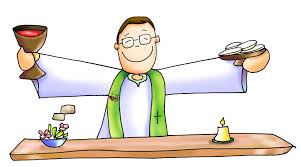 SANTO ES EL SEÑOR
Santo, Santo, Santo es el Señor, 
Dios del universo. 
Llenos están el cielo y la tierra 
de su gloria.
Hosanna en el cielo.
Bendito el que viene 
en el nombre del Señor. 
Hosanna en el cielo.
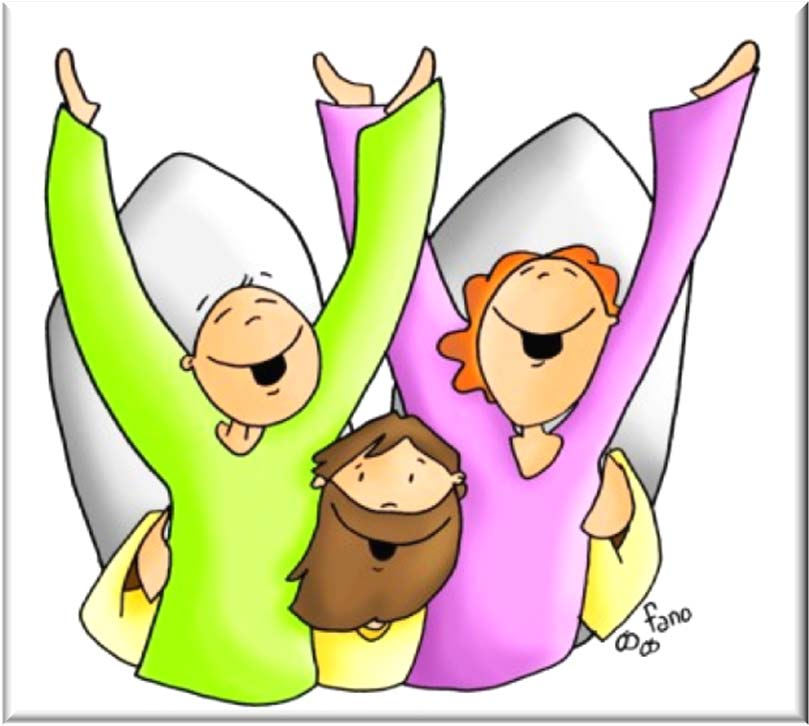 CONSAGRACIÓN
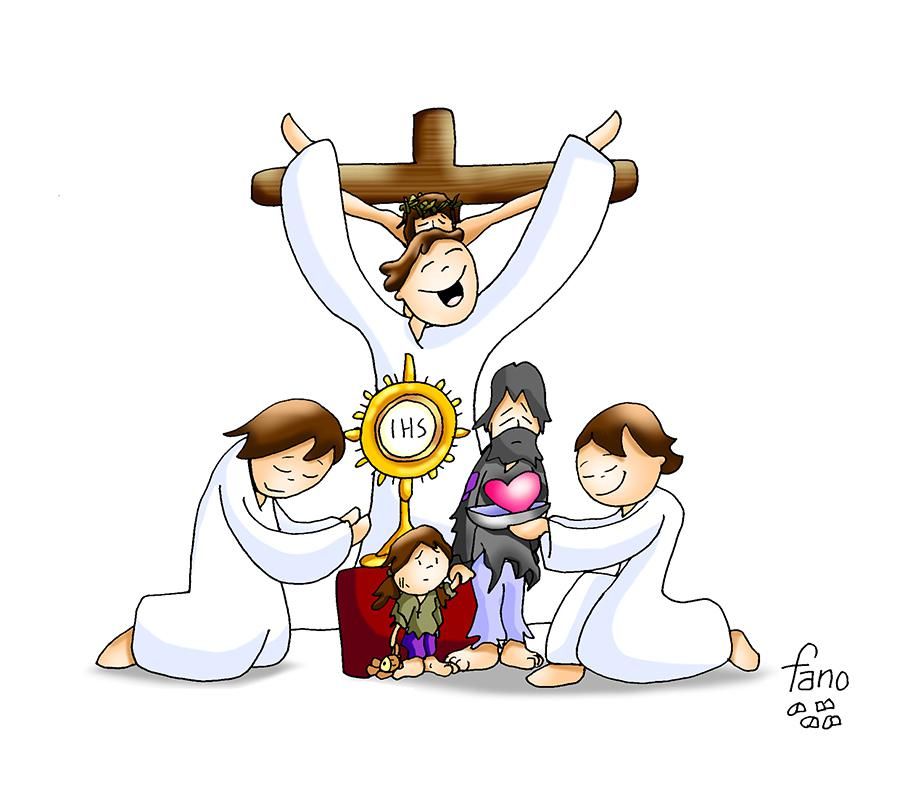 El pan y el vino se transforman en el Cuerpo y en la Sangre de Jesús.
Éste es el Sacramento de nuestra fe.

Todos: Anunciamos tu muerte,
proclamamos tu Resurrección.
¡Ven, Señor Jesús!
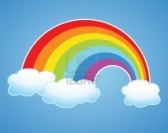 Padre Nuestro
que  estás en el

Santificado sea tu nombre

Venga a nosotros tu

Hágase tu voluntad

en la         como en el 

Danos hoy nuestro          de cada día

Perdona nuestras ofensas

como también nosotros

perdonamos a los que nos ofenden

No nos dejes caer en la tentación 

y líbranos del mal.
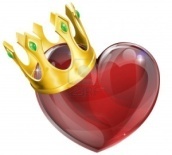 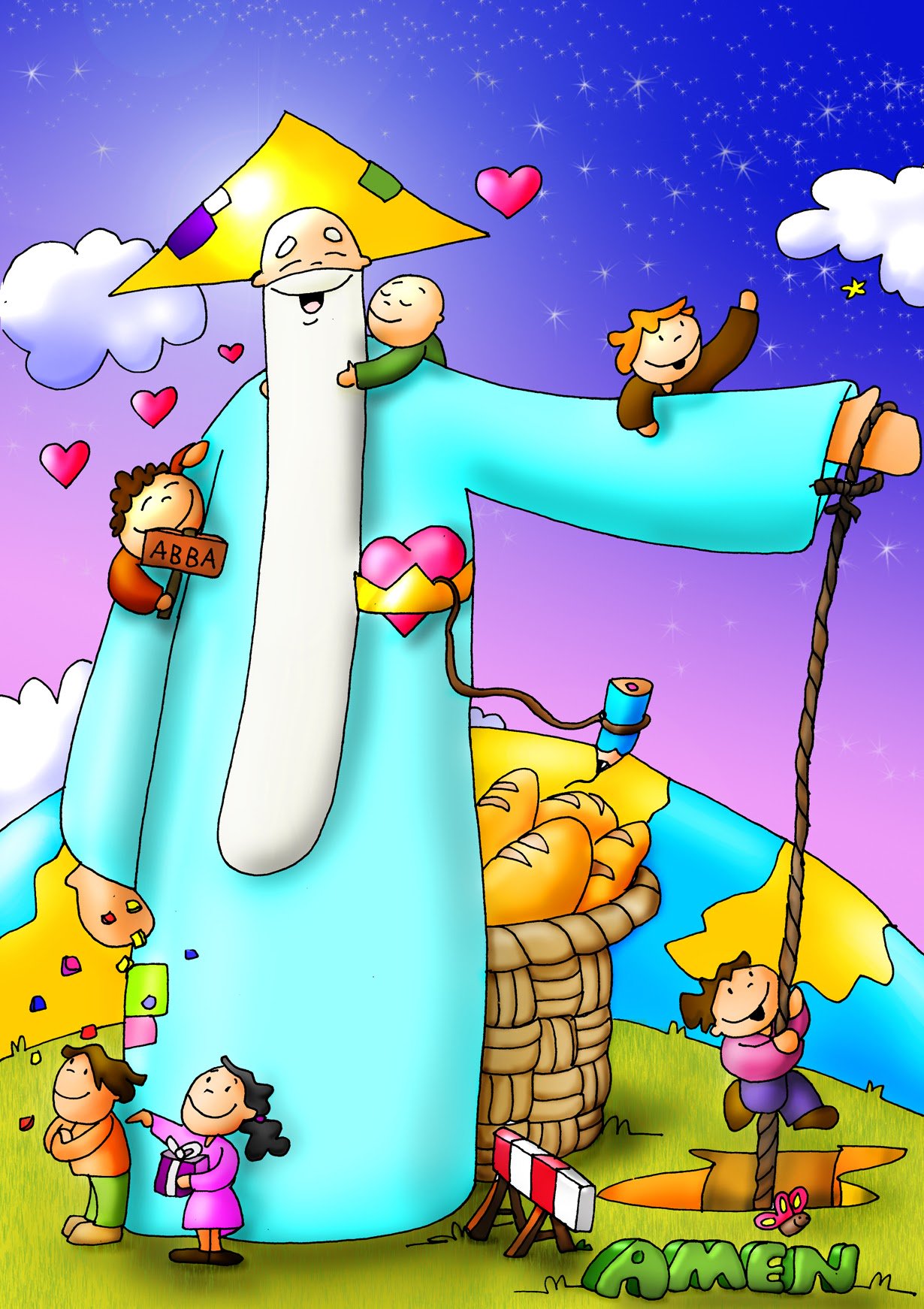 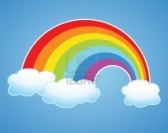 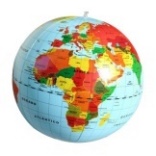 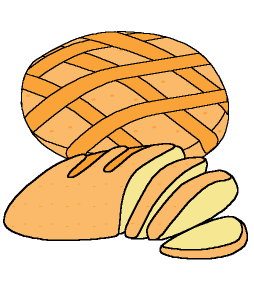 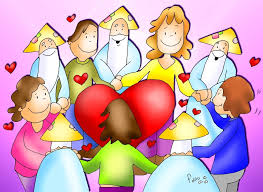 … esperamos la venida gloriosa de nuestro Señor Jesucristo.

Todos: Tuyo es el Reino, tuyo el poder y la gloria, por siempre, Señor.
RITO DE LA PAZ
… La paz del Señor esté siempre con vosotros.

Todos: Y con tu espíritu.

… Daos fraternalmente la paz
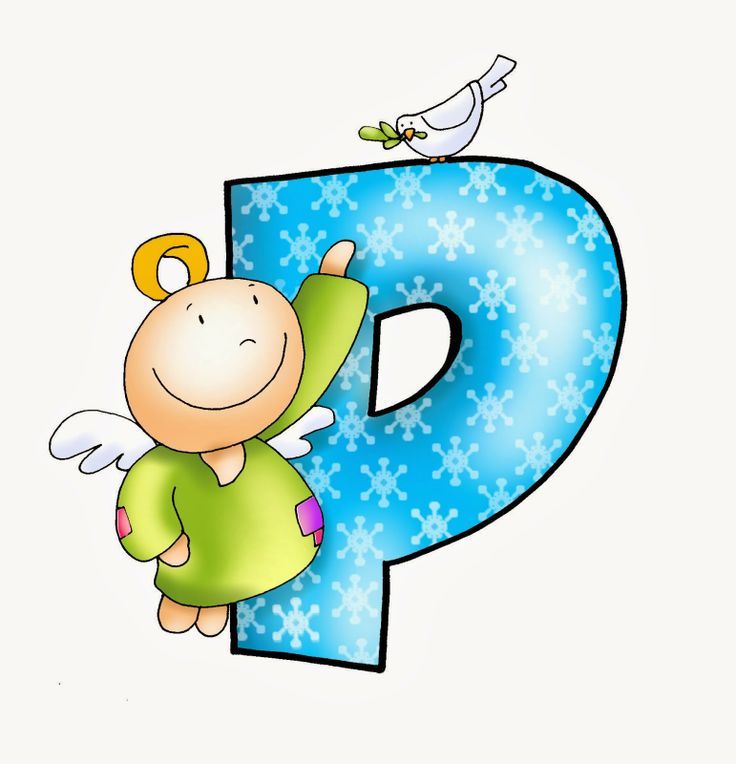 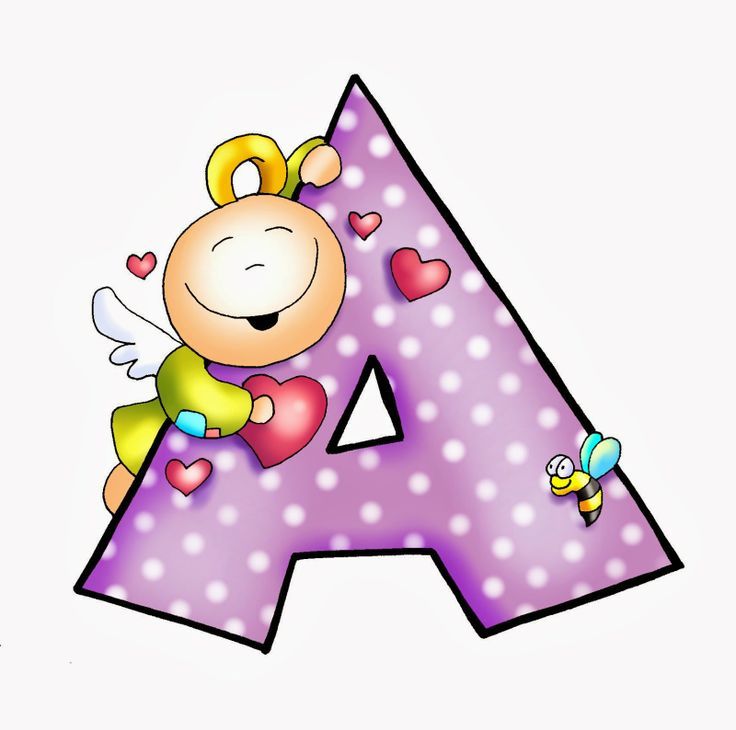 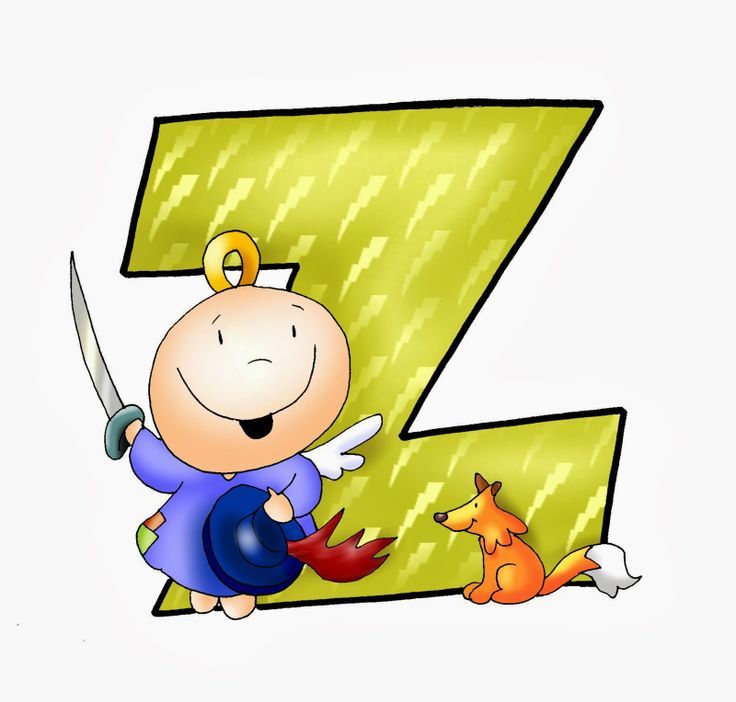 PARA EL QUE NUNCA LA DIO
Para el que nunca la dio 
para el que siempre soñó 
para el que bien la conoce. 
Para el que está junto a ti 
y quiere hacerte feliz
en un mundo de ilusiones.
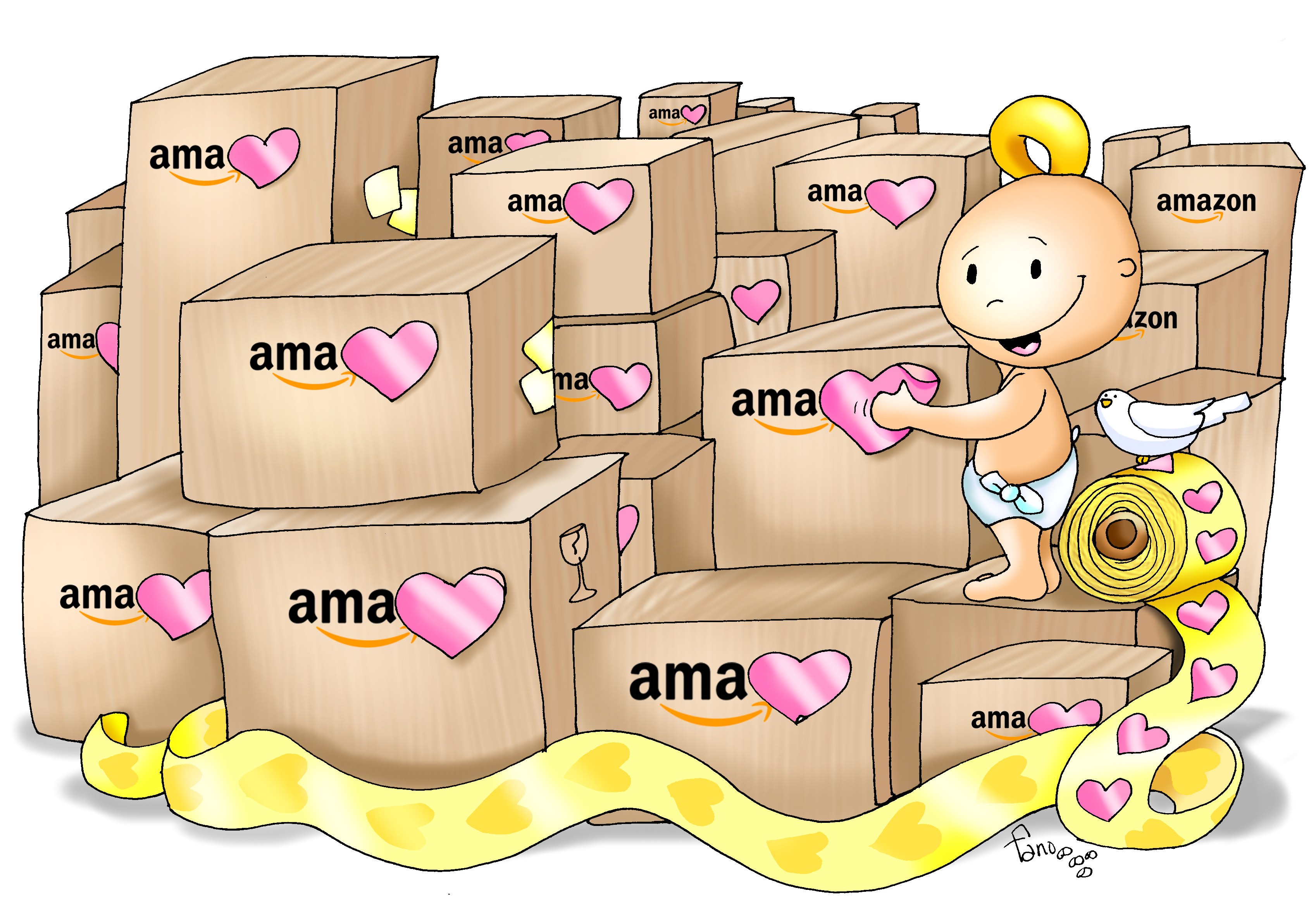 Paz para todos aquellos que no la han dado.
Para todos aquellos que no llegaron.
Para todos aquellos venga la paz.

	Paz si eres padre de familia tengas paz.
	Si vives enamorado tengas paz.
	En el mundo entero reine la paz.
	Paz, siempre la paz,
	venga la paz, a todos la paz,
	siempre la paz.
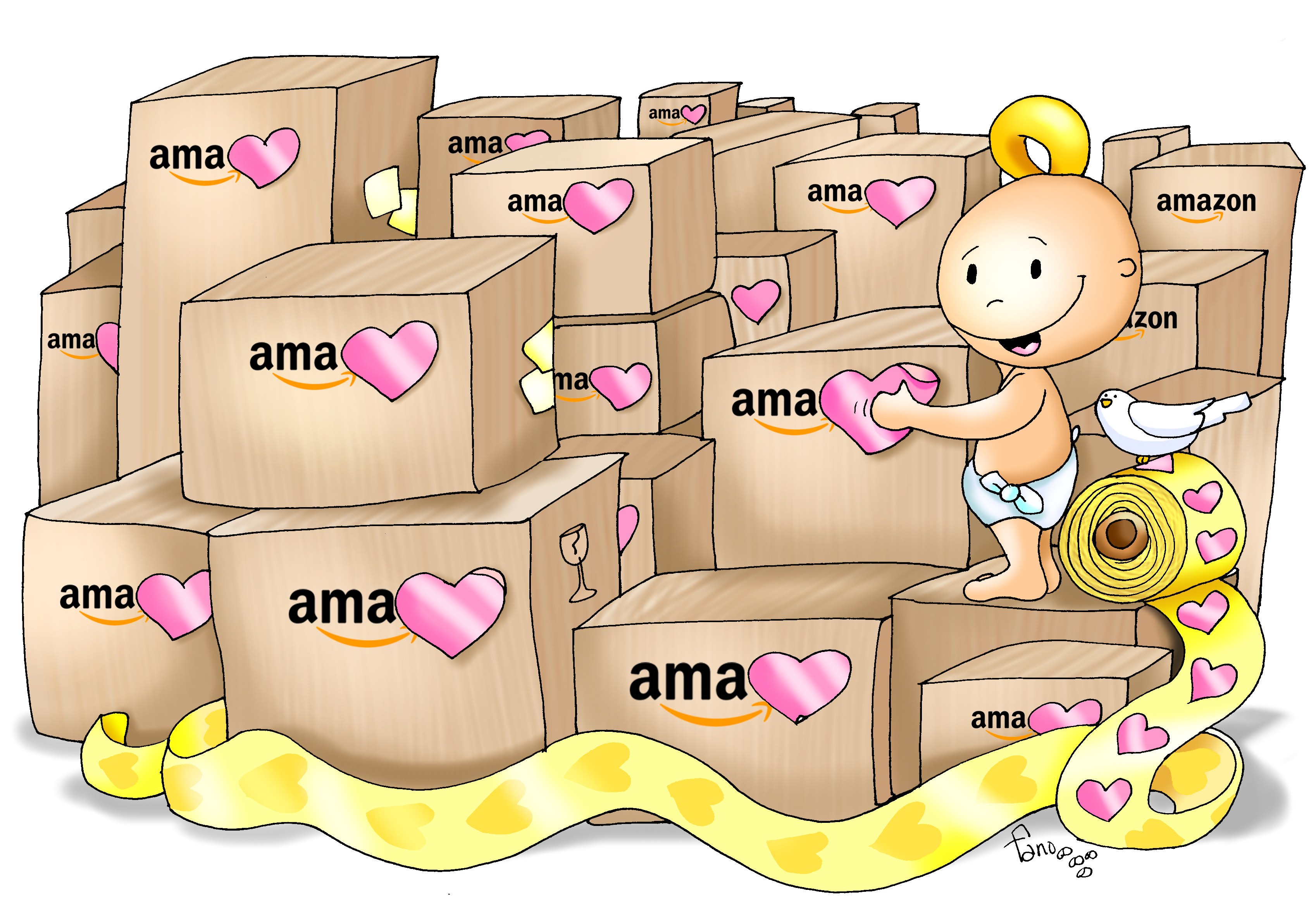 Éste es el Cordero de Dios que quita el pecado del mundo. Dichosos los invitados a la mesa del Señor.

Todos:
Señor, no soy digno de que entres en mi casa, pero una palabra tuya bastará para sanarme.
XXVI DOMINGO DEL TIEMPO ORDINARIO
Se arrepintió y fue. Los publicanos y las prostitutas van por delante de vosotros en el reino de Dios
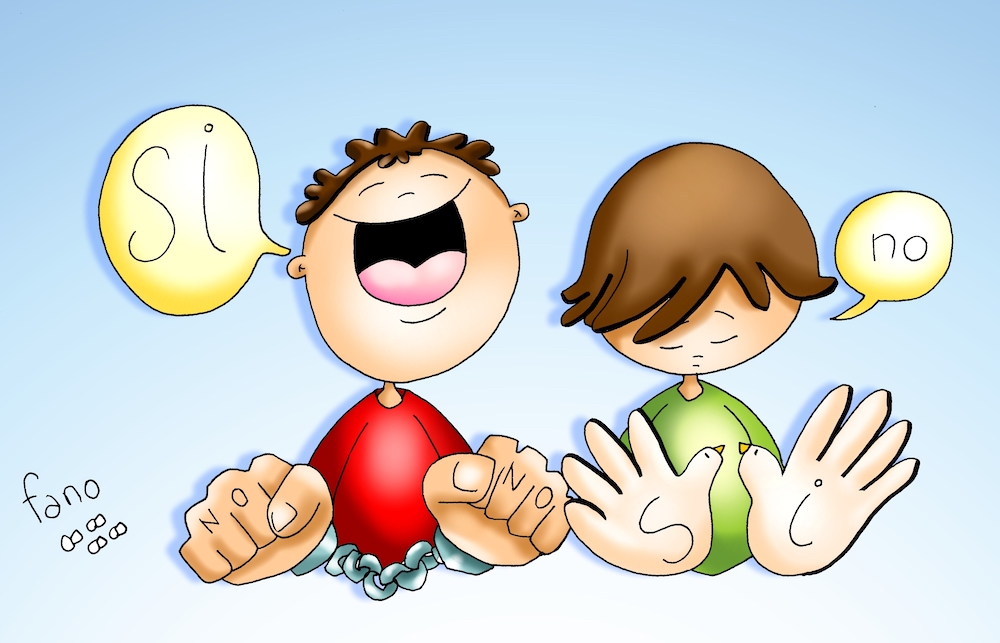 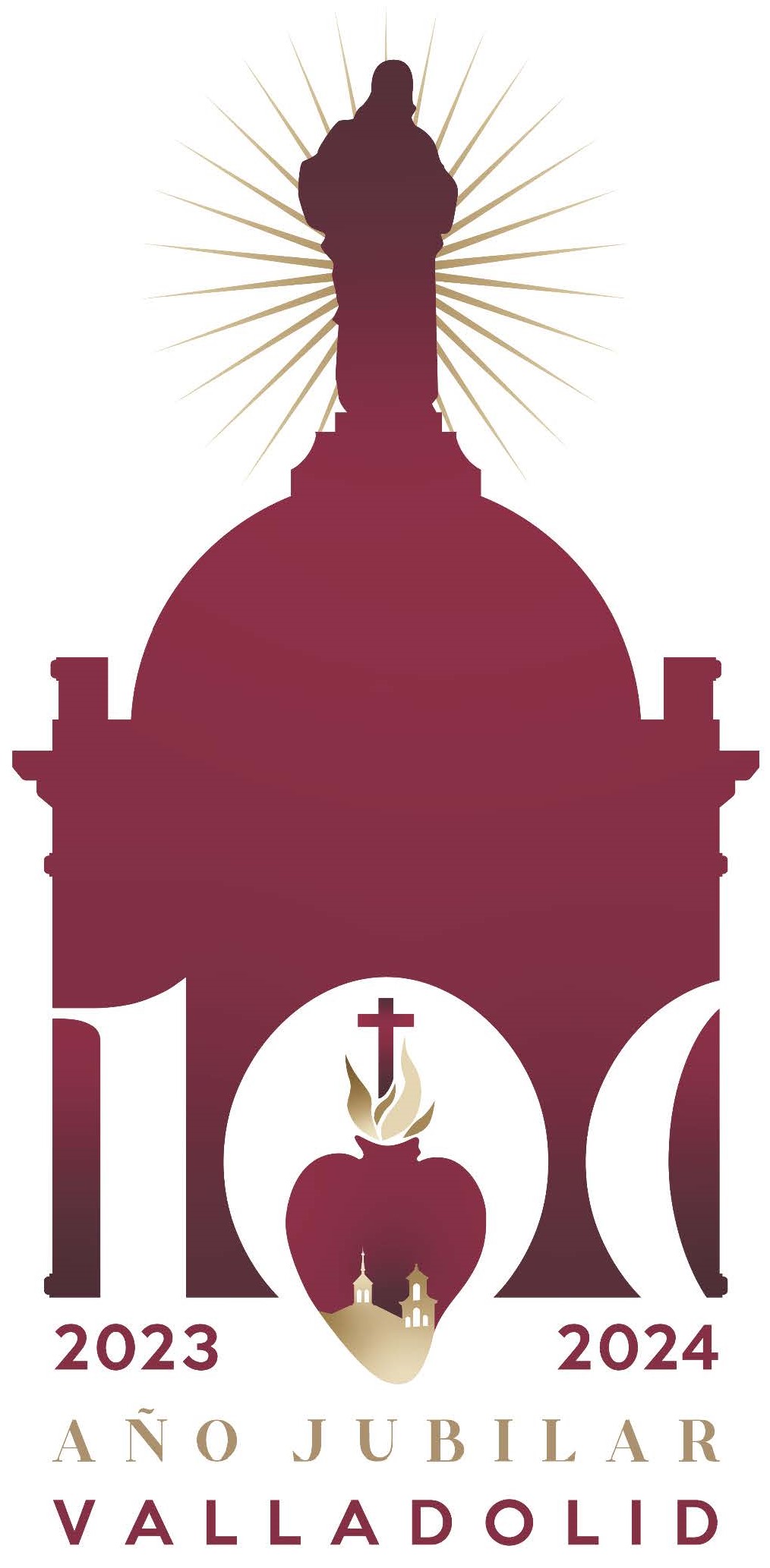 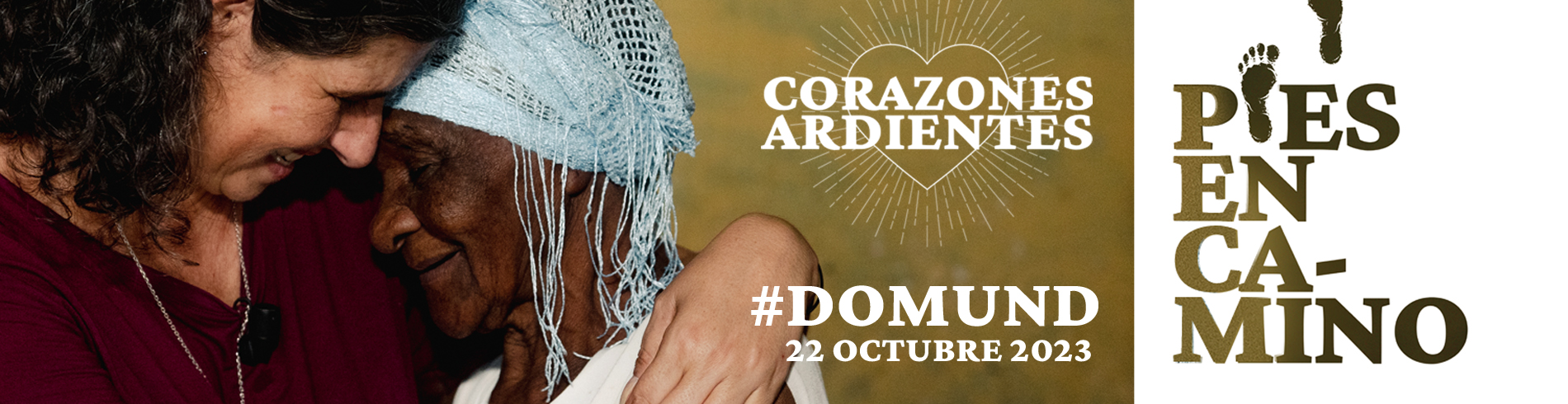 TESTIGOS DE LA VERDAD
No quiero palabras huecasquiero vidas que sepan a Diosquiero que aquel sueño se haga realidadNo quiero palabras huecasquiero testigos hoy como ayer.Que hablen de misericordia y de amor.Quiero gritar al mundo que es tiempo de creerQuiero decir a todos que aún se puede esperarQue aún queda sitio para la libertadQue hoy como ayer existen testigos de la verdad.
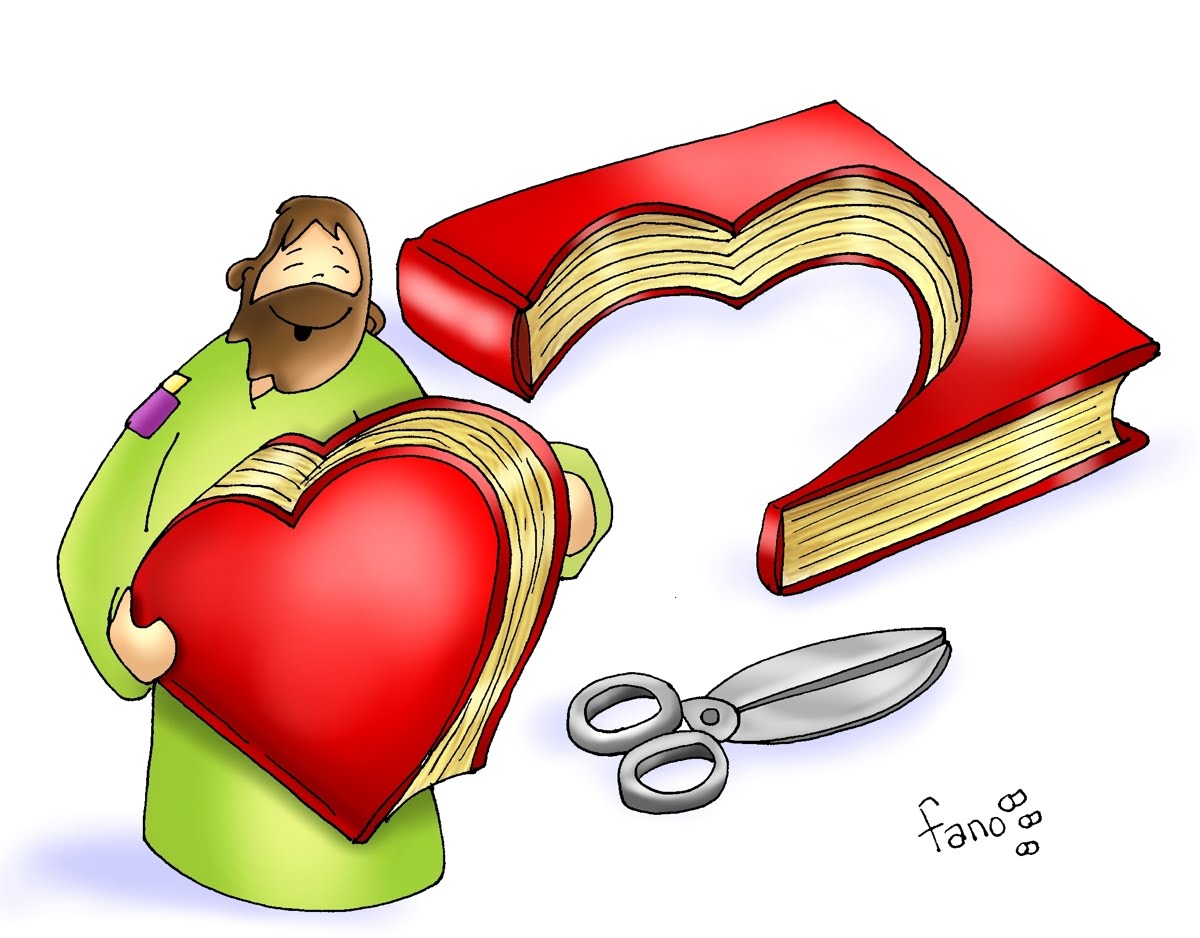 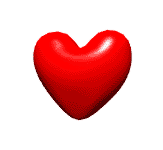 1/2
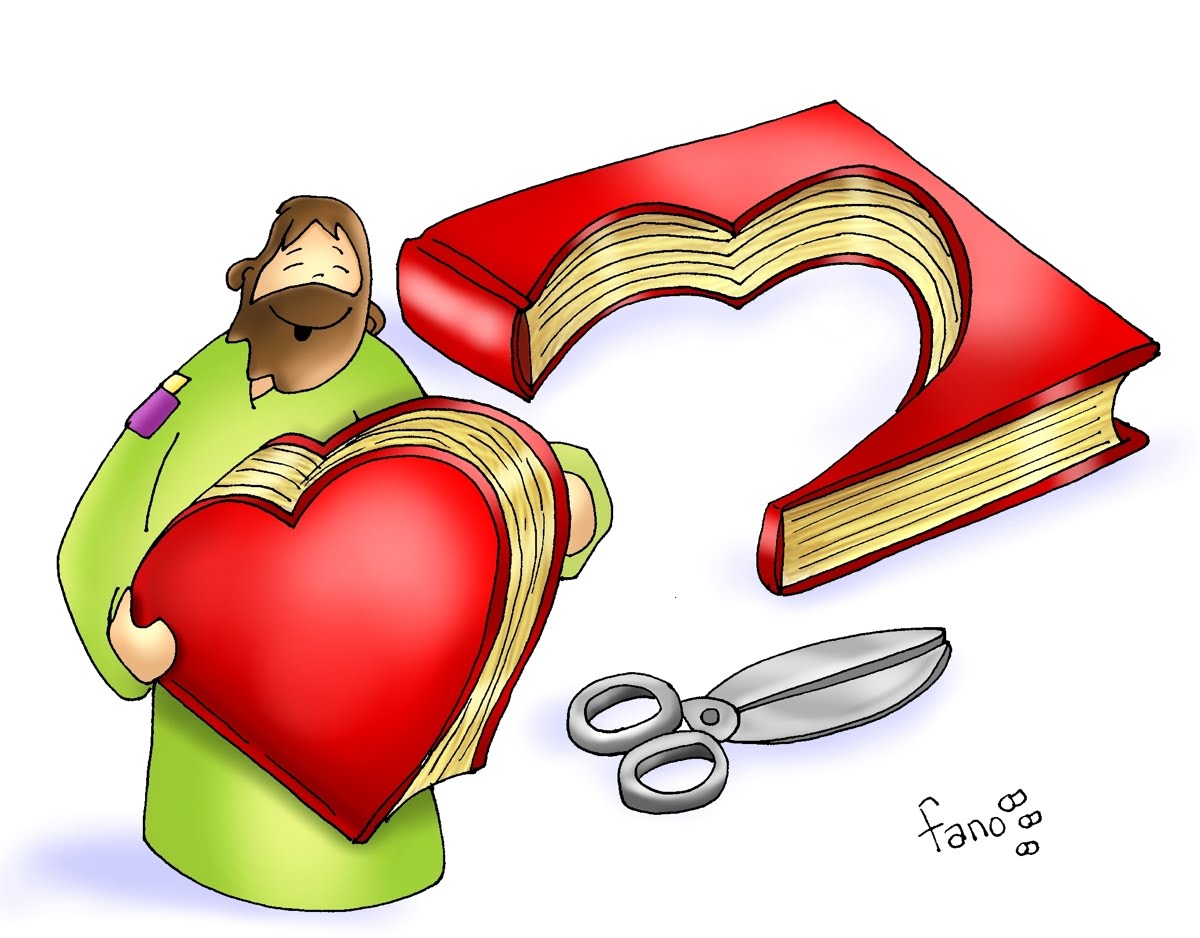 No quiero palabras huecasquiero vidas que se sepan daral que sufre en silencio soledad.No quiero palabras huecasquiero testigos hoy como ayerque entreguen su vida como Él.Quiero gritar al mundo que es tiempo de creerQuiero decir a todos que aún se puede esperarQue aún queda sitio para la libertadQue hoy como ayer existen testigos de la verdad.
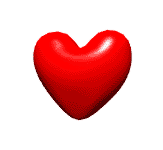 2/2
NADA NOS SEPARARÁ
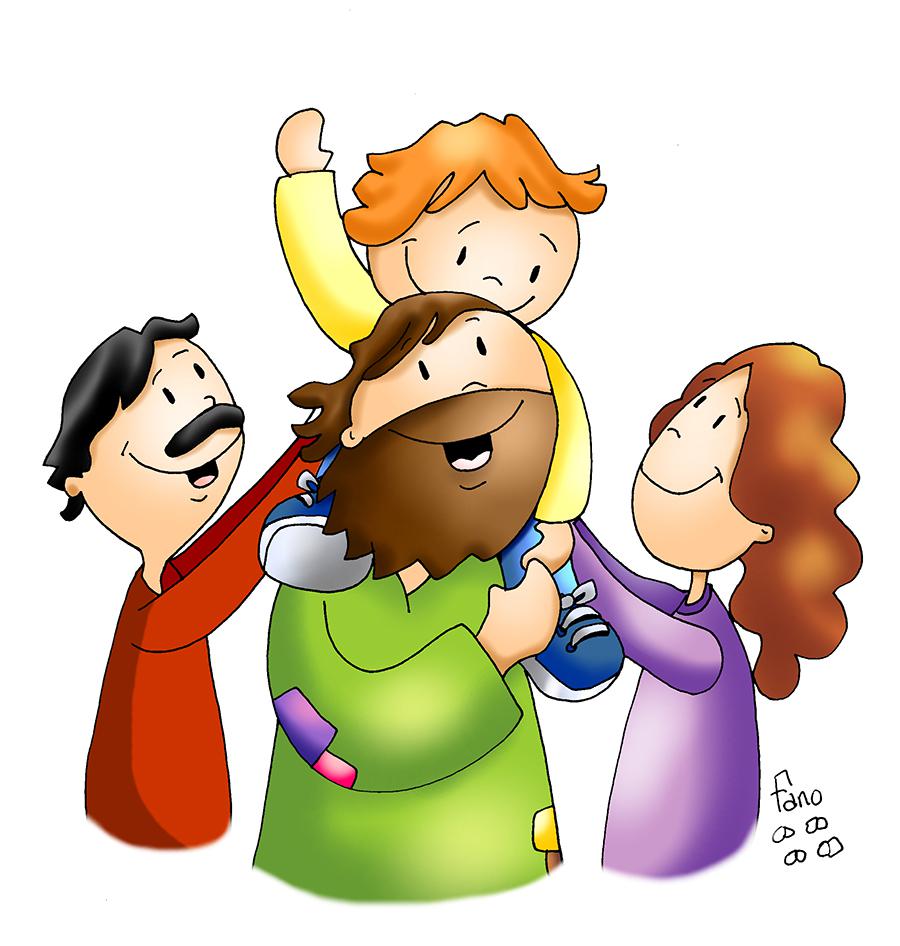 Nada nos separará, 
nada nos separará,
nada nos separará 
del amor de Dios. (bis)
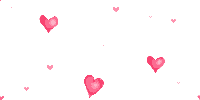 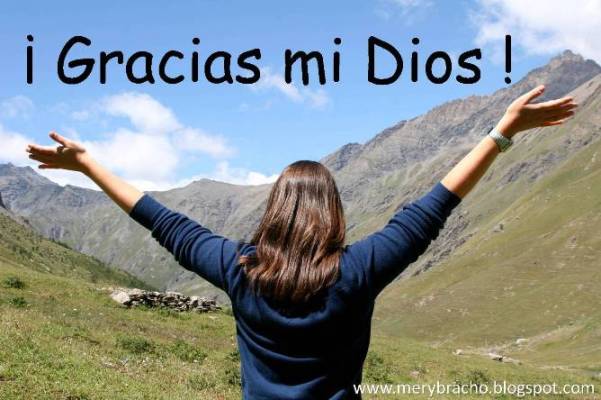 Acción de Gracias
Acción de Gracias
ALMA MISIONERA
Señor, toma mi vida nueva
antes de que la espera desgaste años en mí.
Estoy dispuesto a lo que quieras
no importa lo que sea;
Tú llámame a servir...
 
Llévame donde los hombres
necesiten tus palabras,
necesiten mis ganas de vivir
donde falte la esperanza,
donde falte la alegría,
simplemente por no saber de ti.
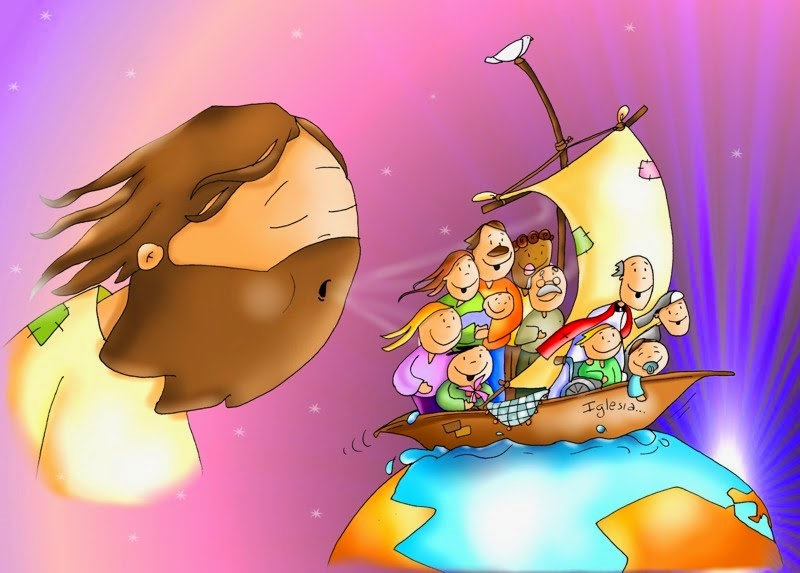 1/3
Te doy mi corazón sincero
para gritar sin miedo, tu grandeza Señor.
Tendré mis manos sin cansancio
tu historia entre mis labios
y fuerza en la oración...
 
Llévame donde los hombres
necesiten tus palabras,
necesiten mis ganas de vivir
donde falte la esperanza,
donde falte la alegría,
simplemente por no saber de ti.
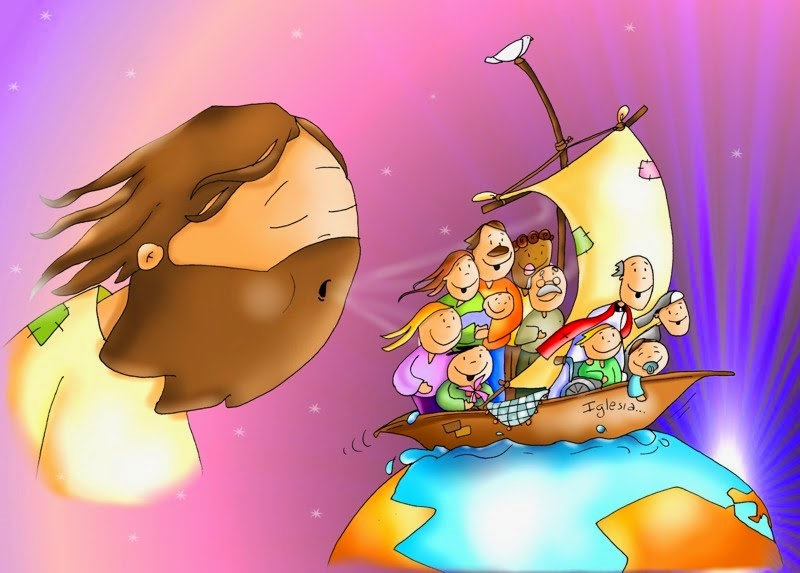 2/3
Y así, en marcha iré cantando
por calles predicando lo bello que es tu amor.
Señor, tengo alma misionera,
condúceme a la tierra que tenga sed de Dios.
 
Llévame donde los hombres
necesiten tus palabras,
necesiten mis ganas de vivir
donde falte la esperanza,
donde falte la alegría,
simplemente por no saber de ti.
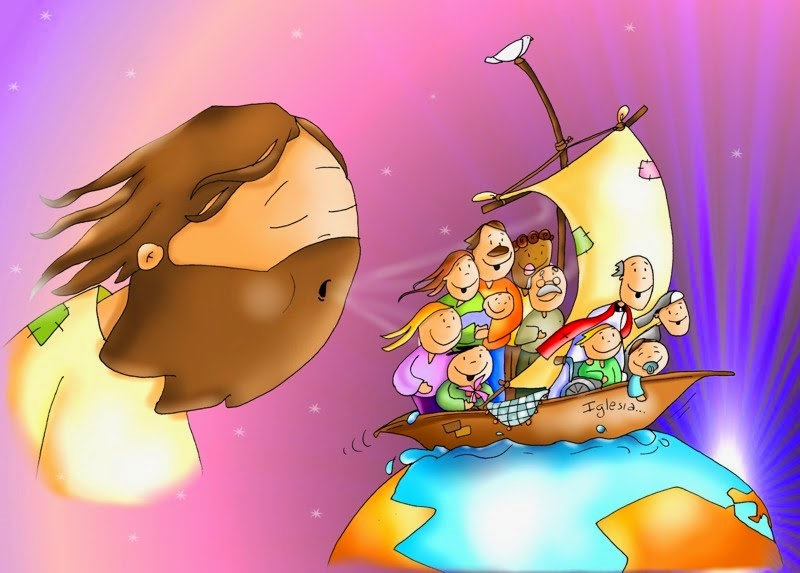 3/3
¡FELIZ DÍA DEL SEÑOR!
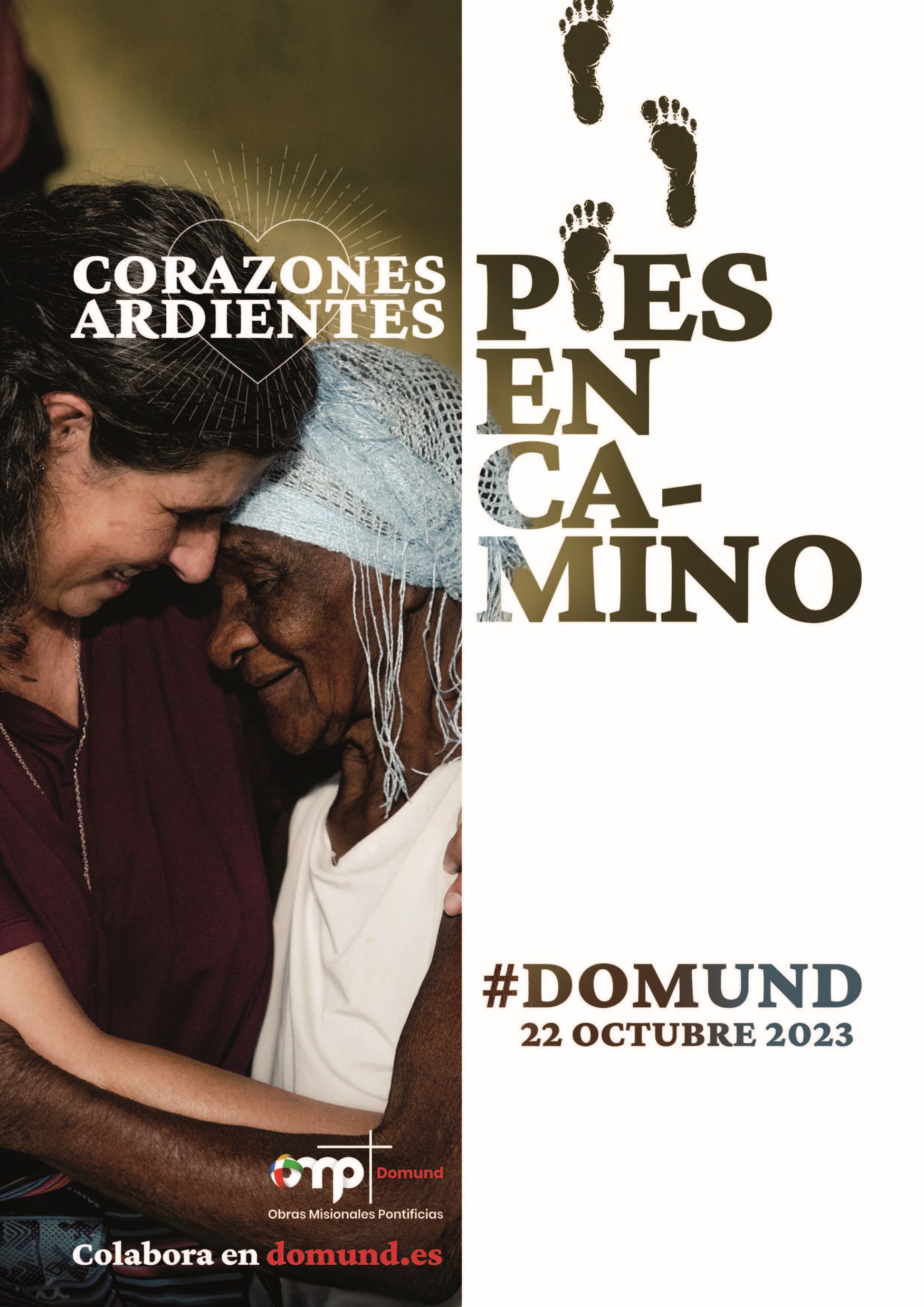 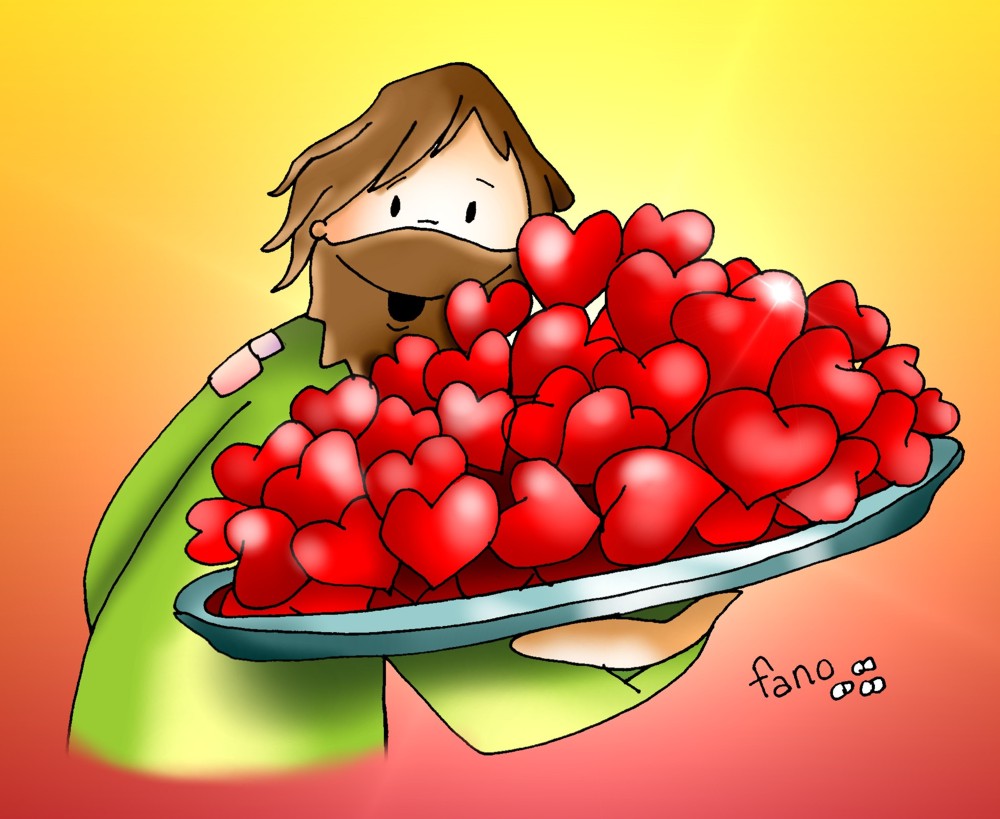 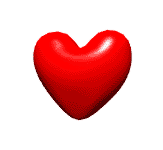 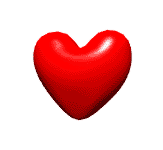 ¡COMPÁRTELO CON LOS DEMÁS!